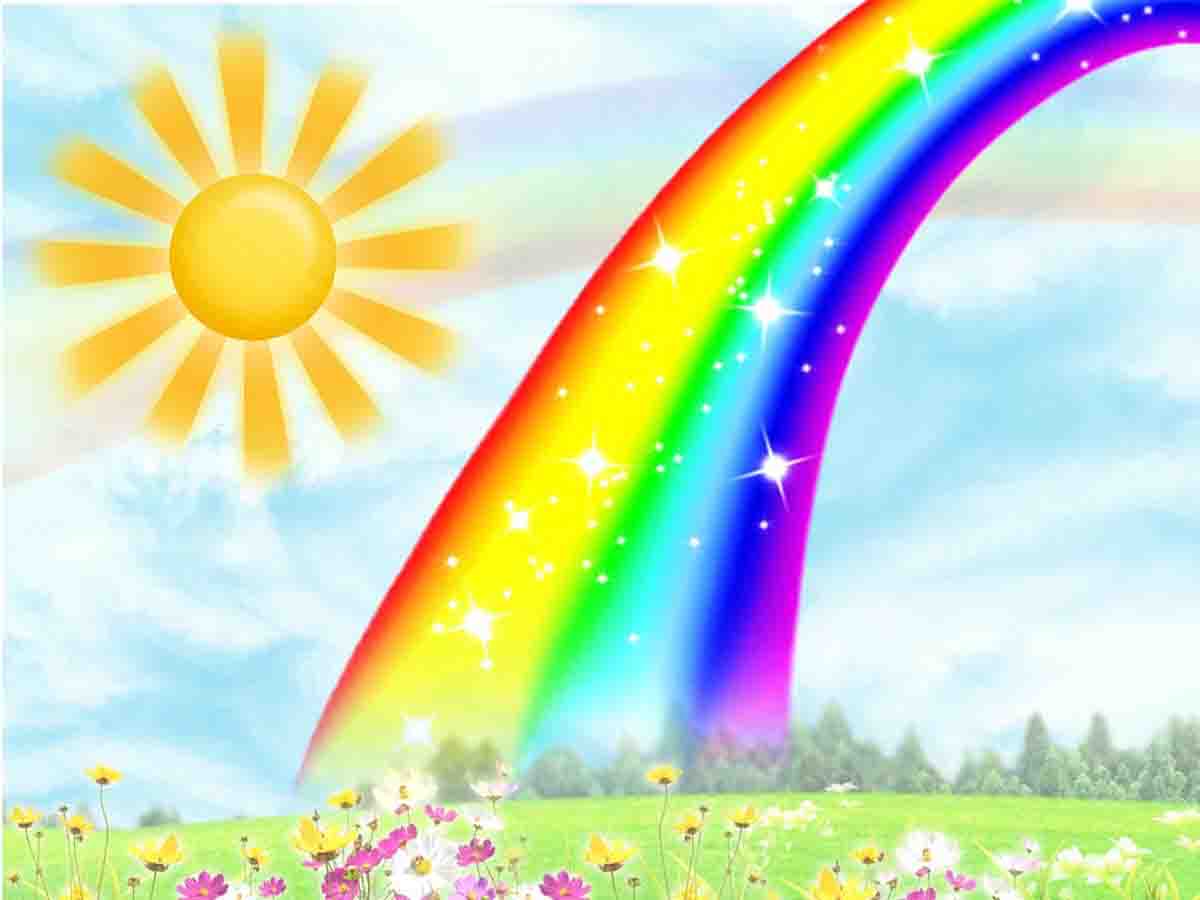 МДОАУ  "Детский сад №106 "Анютины глазки" комбинированного вида" г. Орска
Опытно-экспериментальная деятельность:
«Чудо-радуга»
Воспитатель высшей 
категории: 
Овчинникова А. Ю.
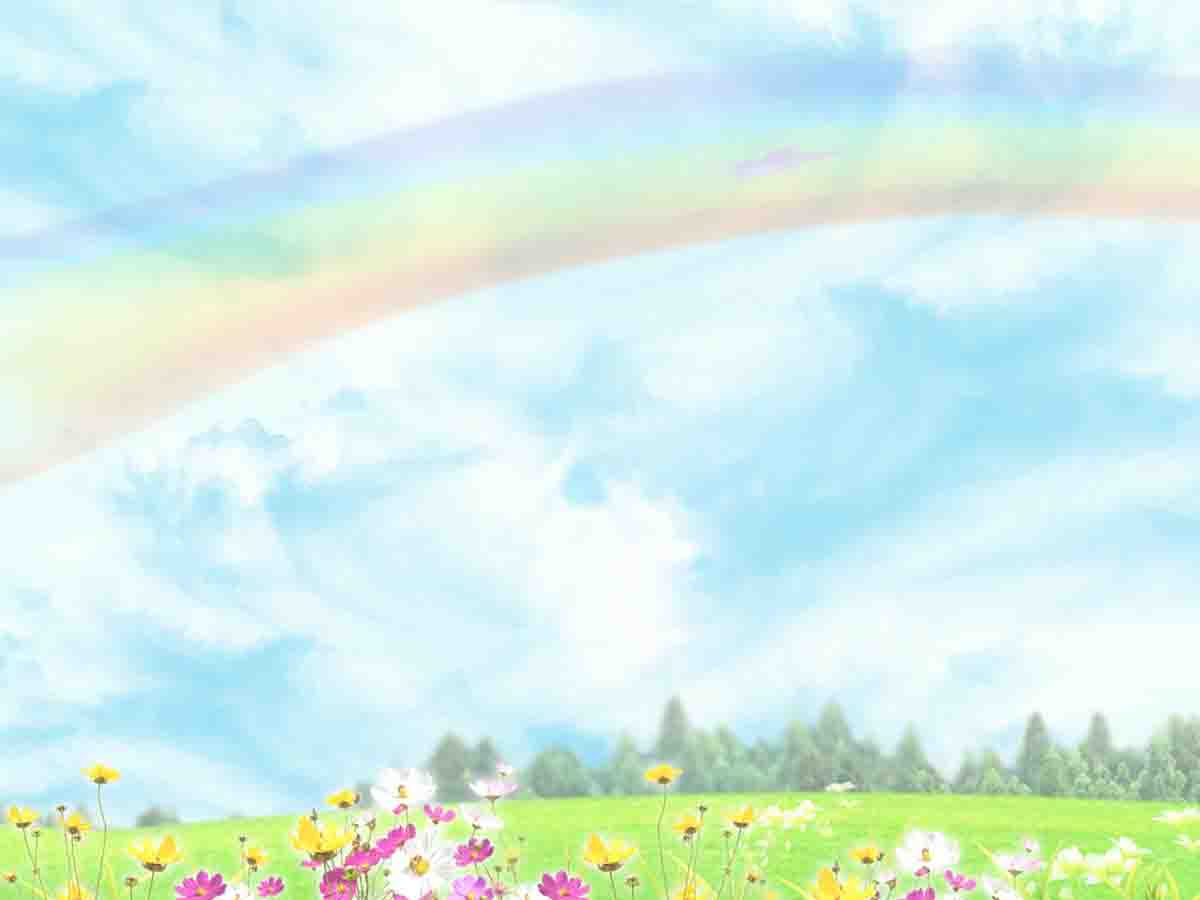 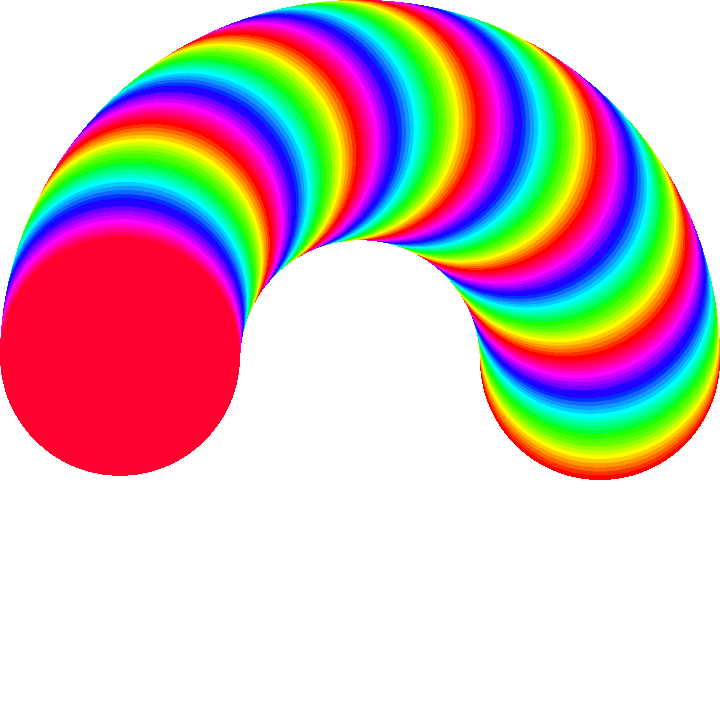 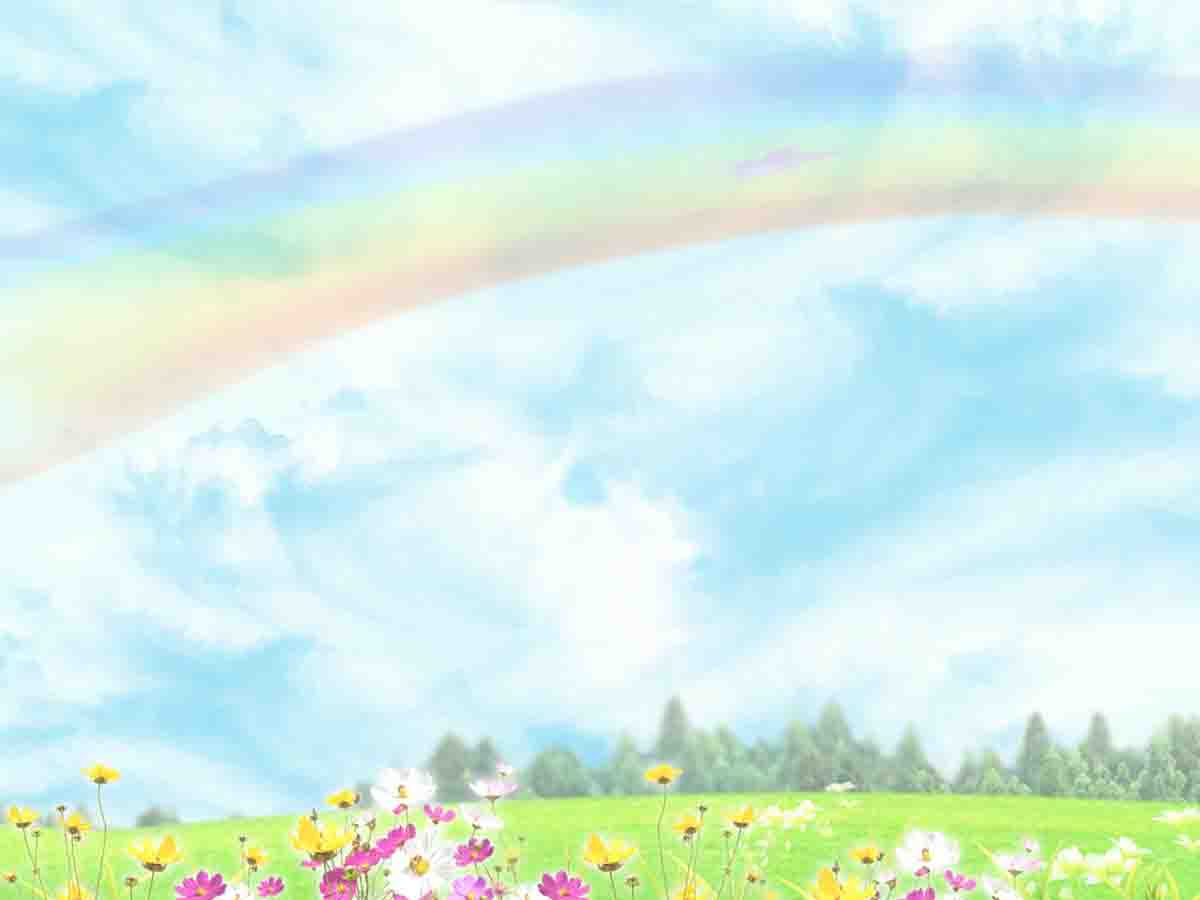 Сегодня не каждый человек может объяснить появление радуги. Любуясь этим изумительным явлением природы, люди испытывают восторг, радость и счастье. Поэтому у человека появляется желание видеть эту красоту чаще, и он стремится создать ее искусственно.
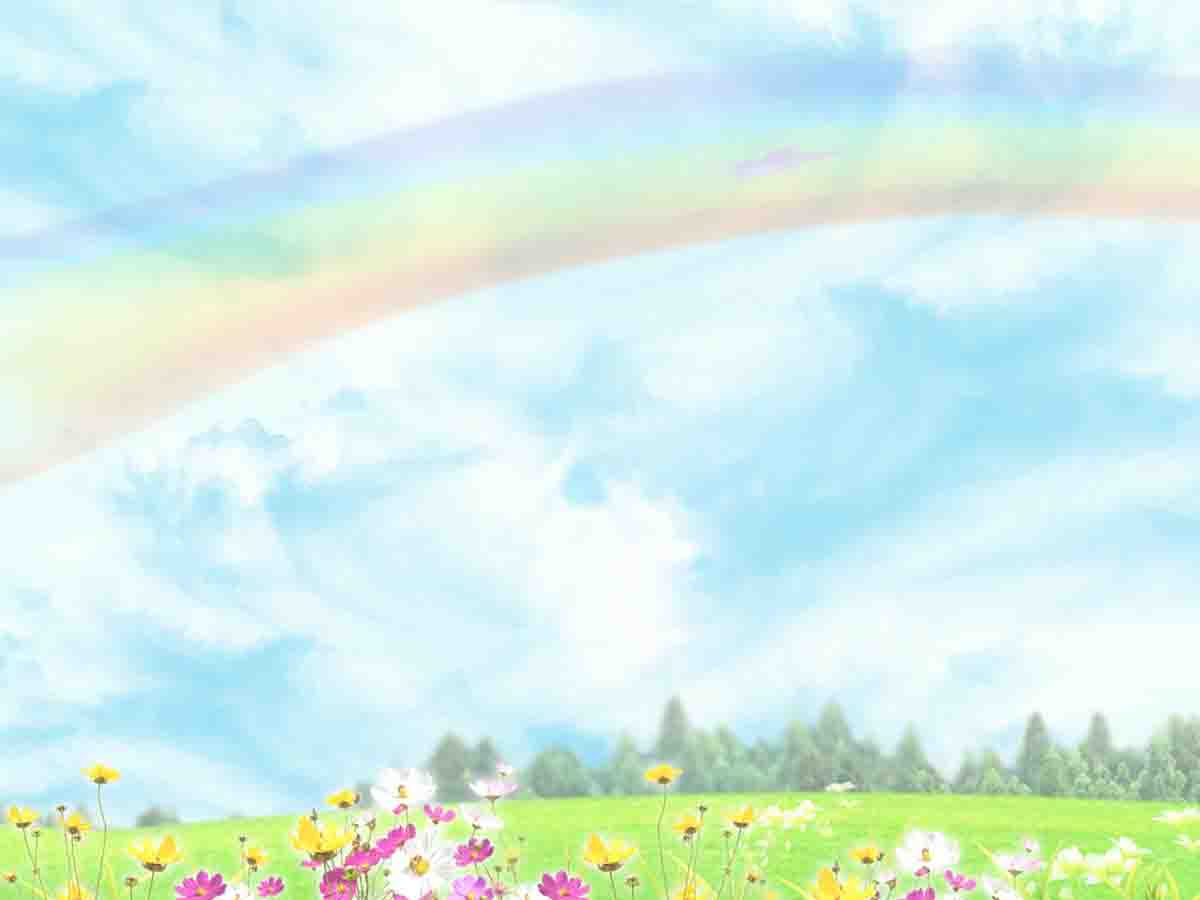 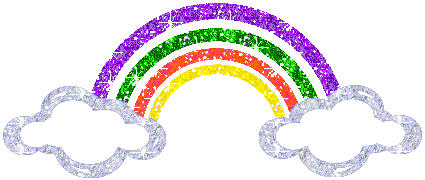 ЦЕЛЬ:
Реализация в воспитательно-образовательном процессе познавательной и экспериментальной деятельности детей старшего дошкольного возраста, через ознакомление с природным явлением – радуга.
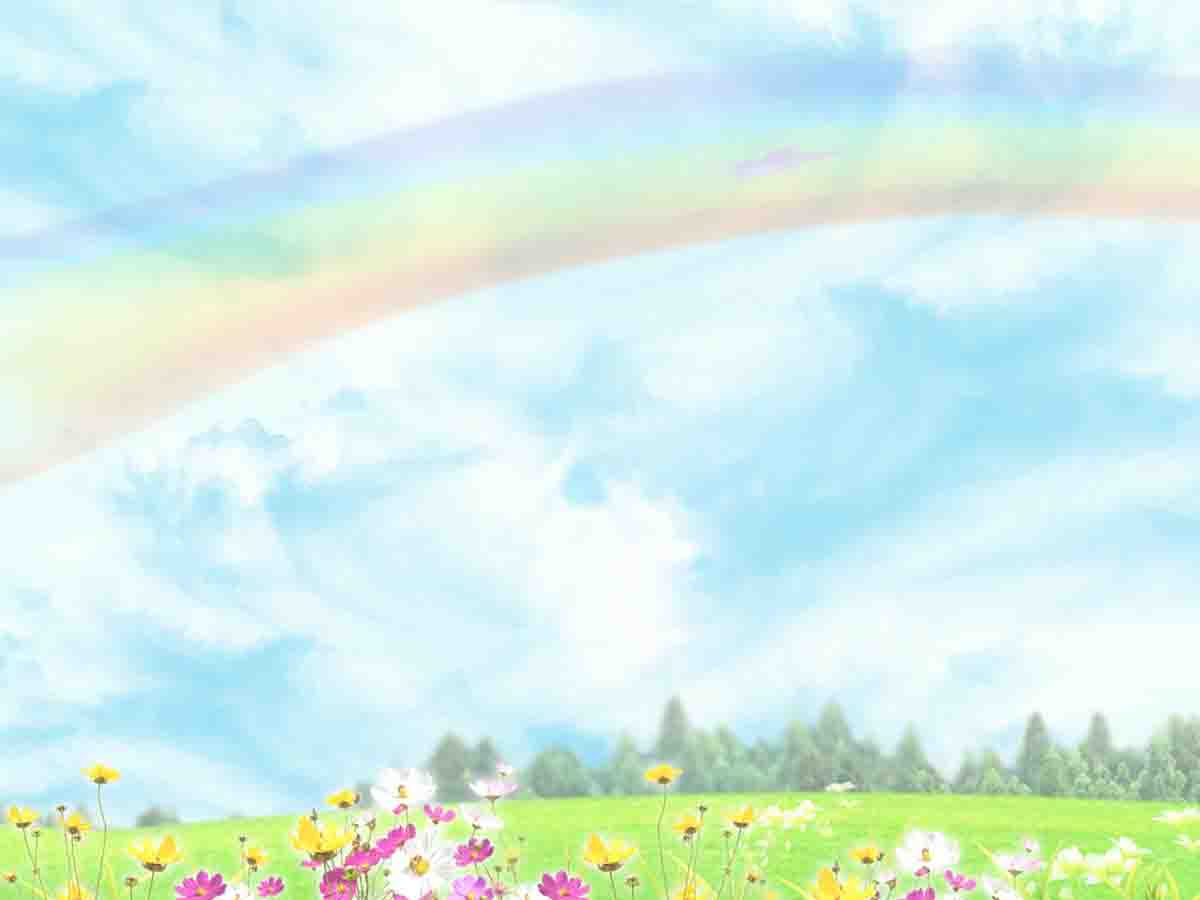 Задачи:
Гипотеза исследования:
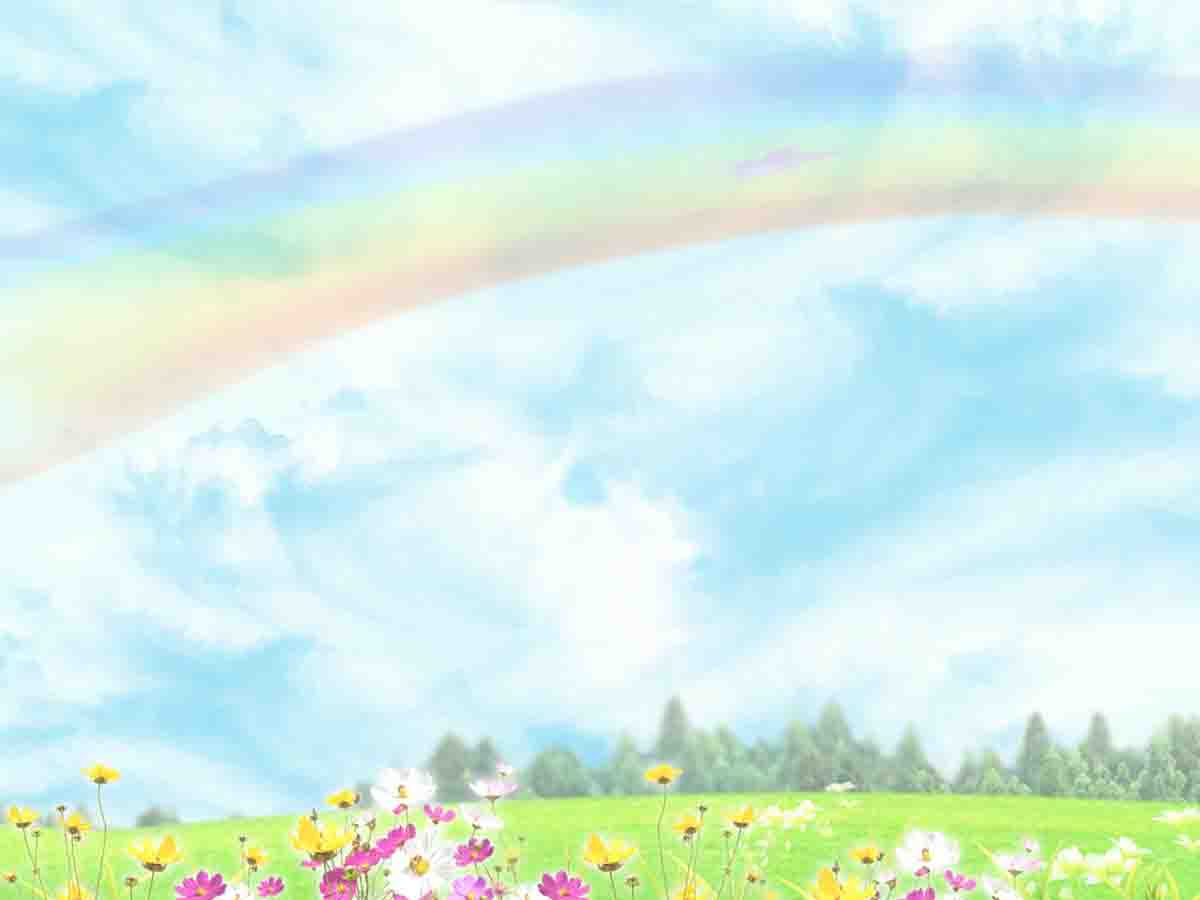 Возможно создание искусственной радуги в стакане при помощи воды, сахара, красок.
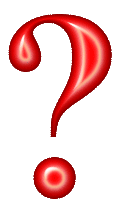 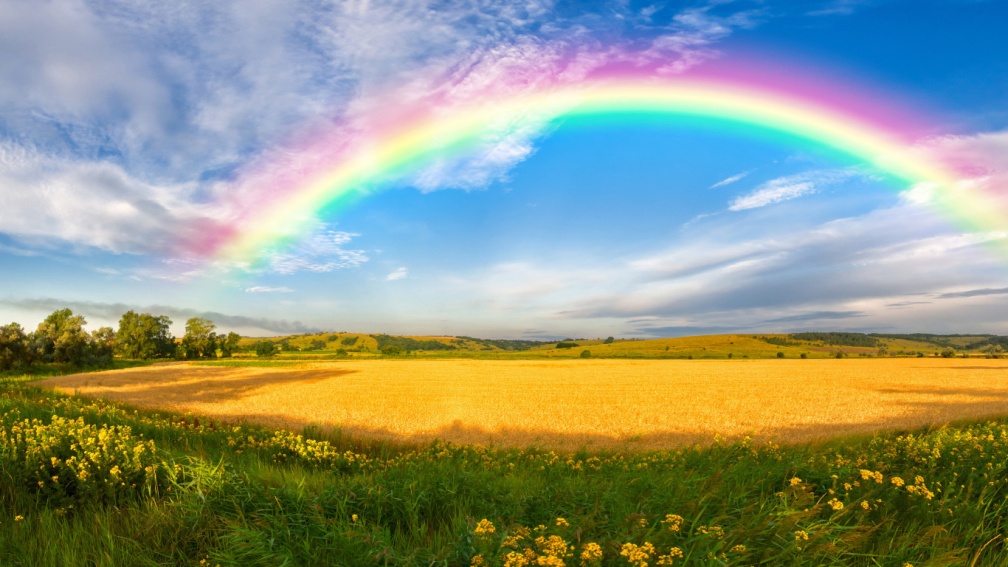 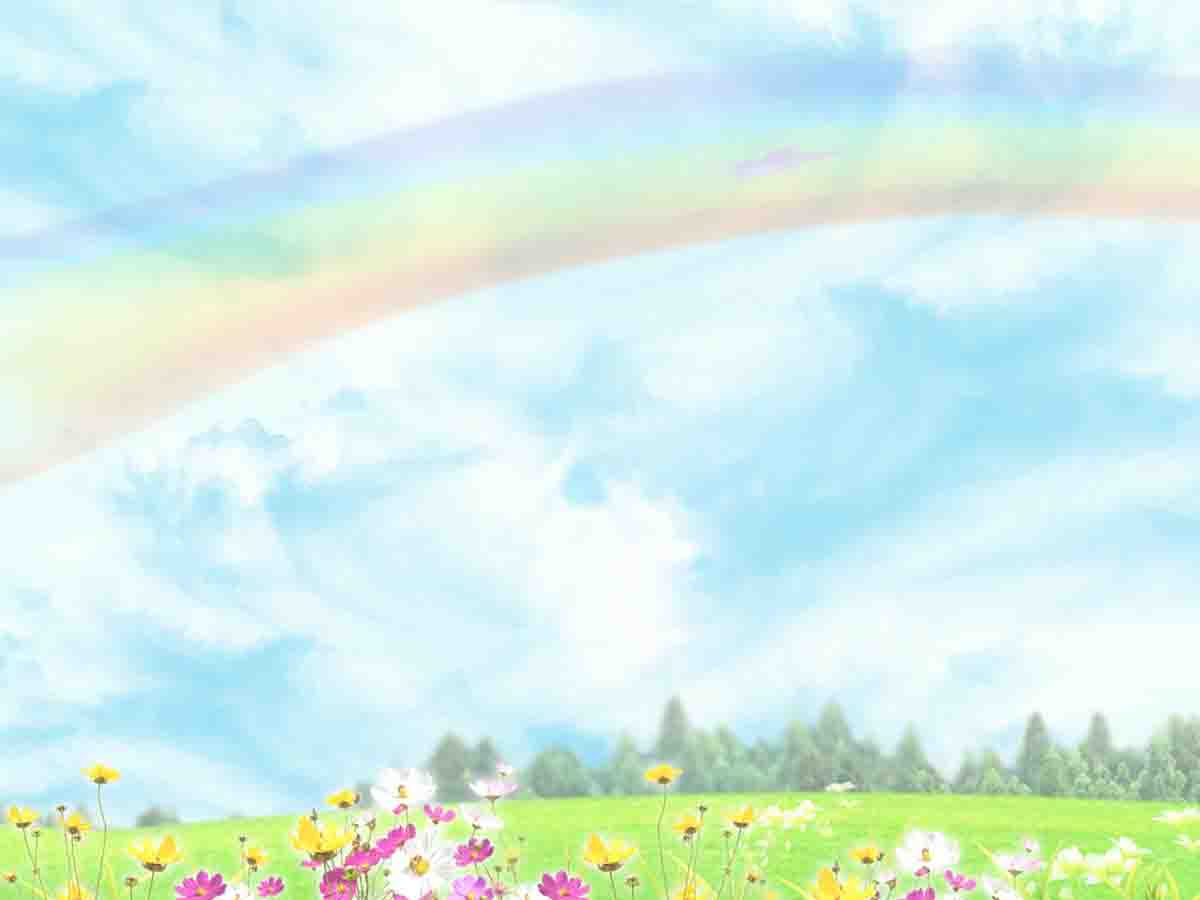 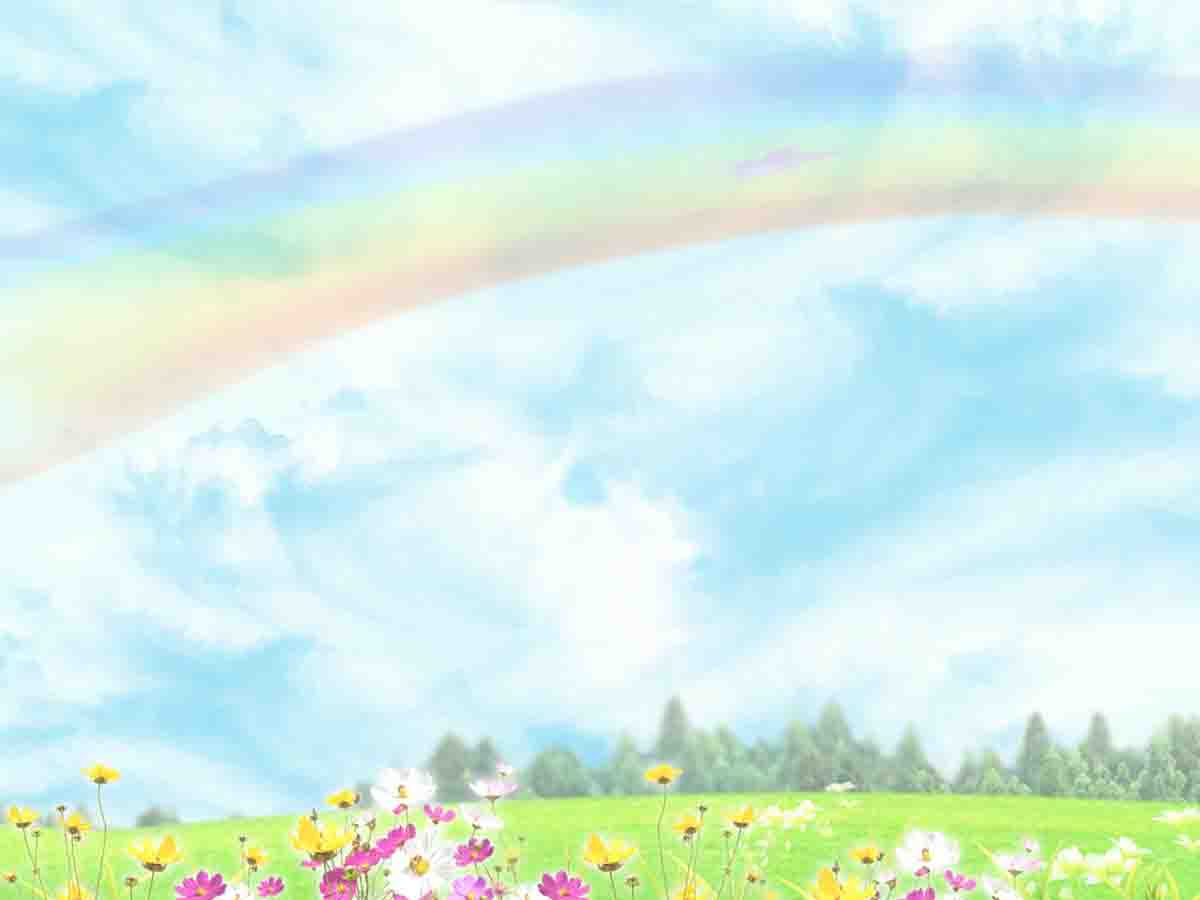 Словесные:
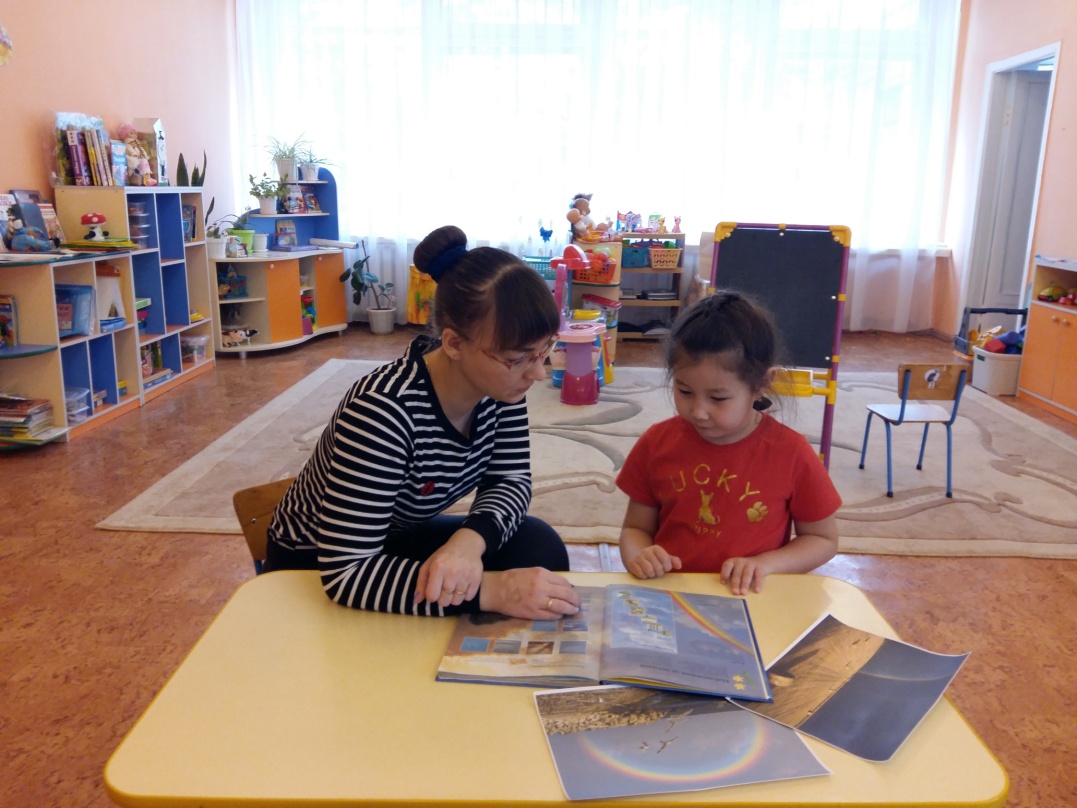 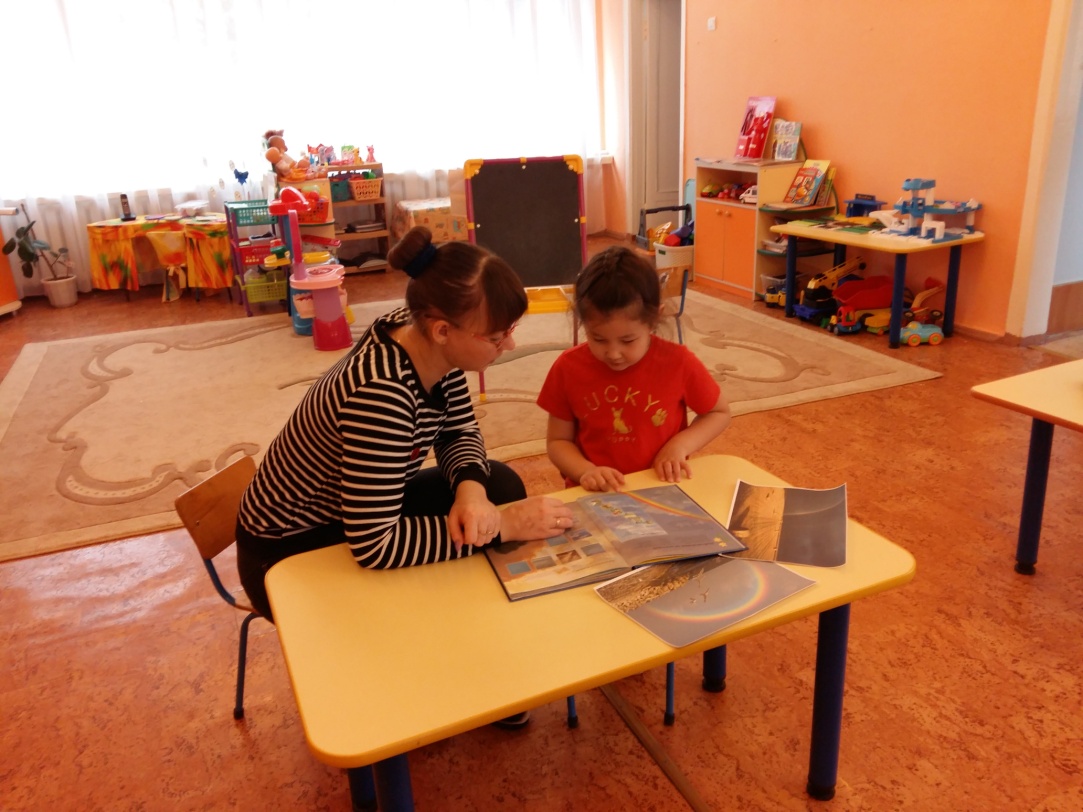 Наглядные:
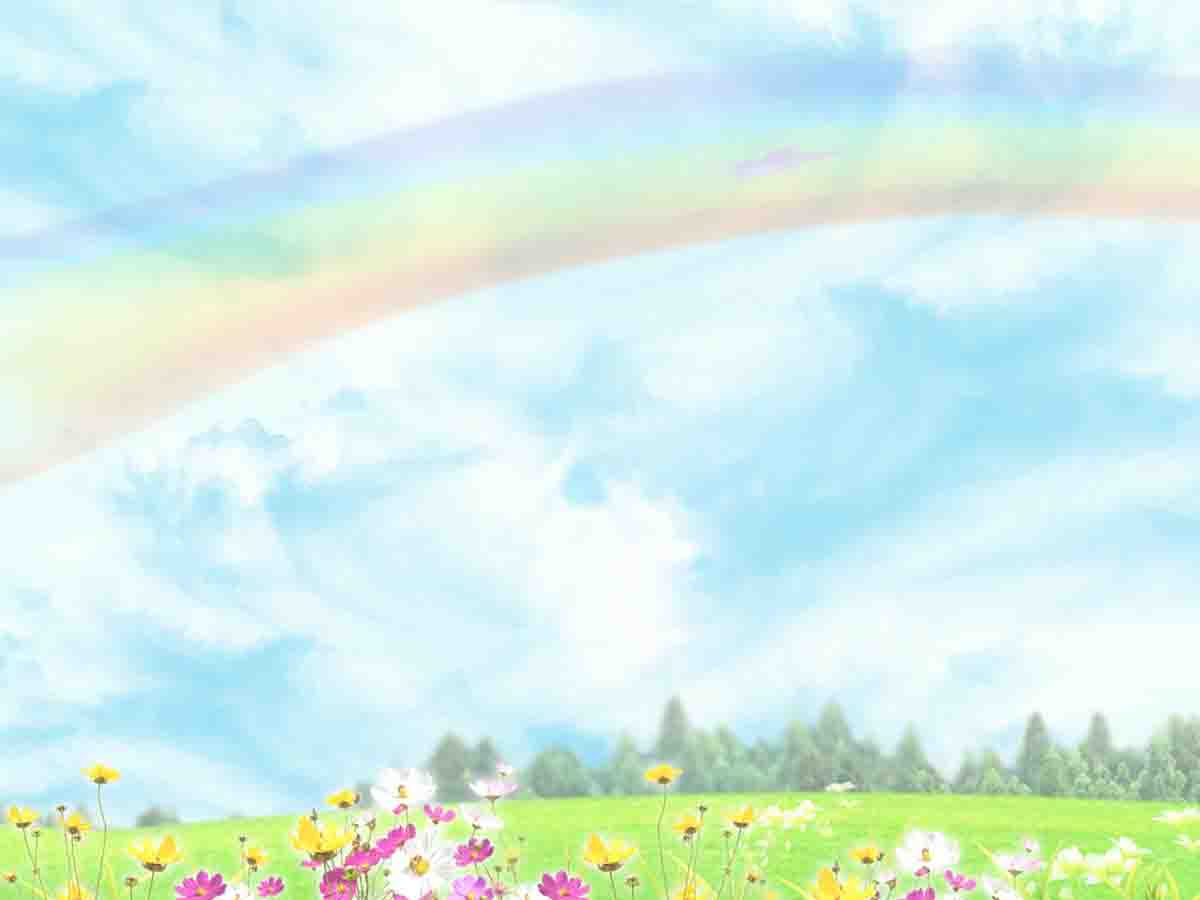 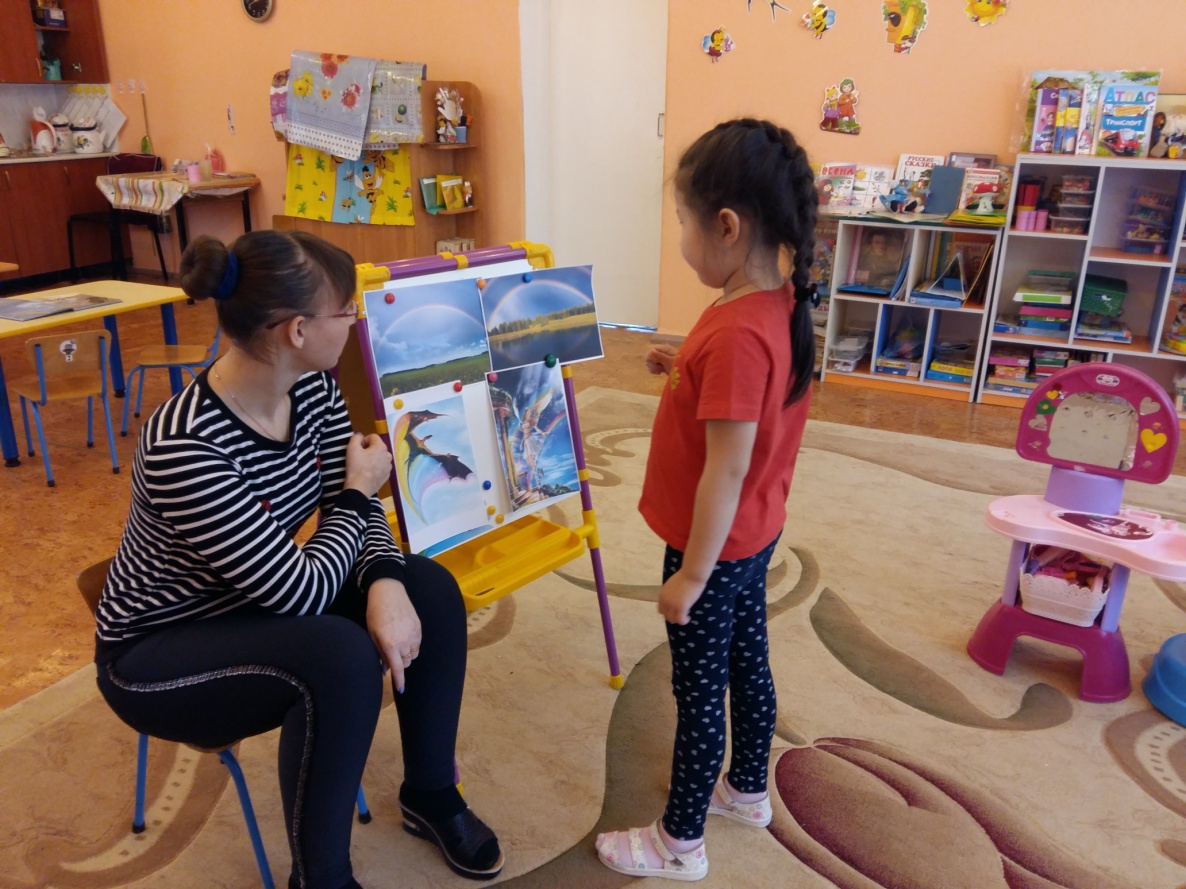 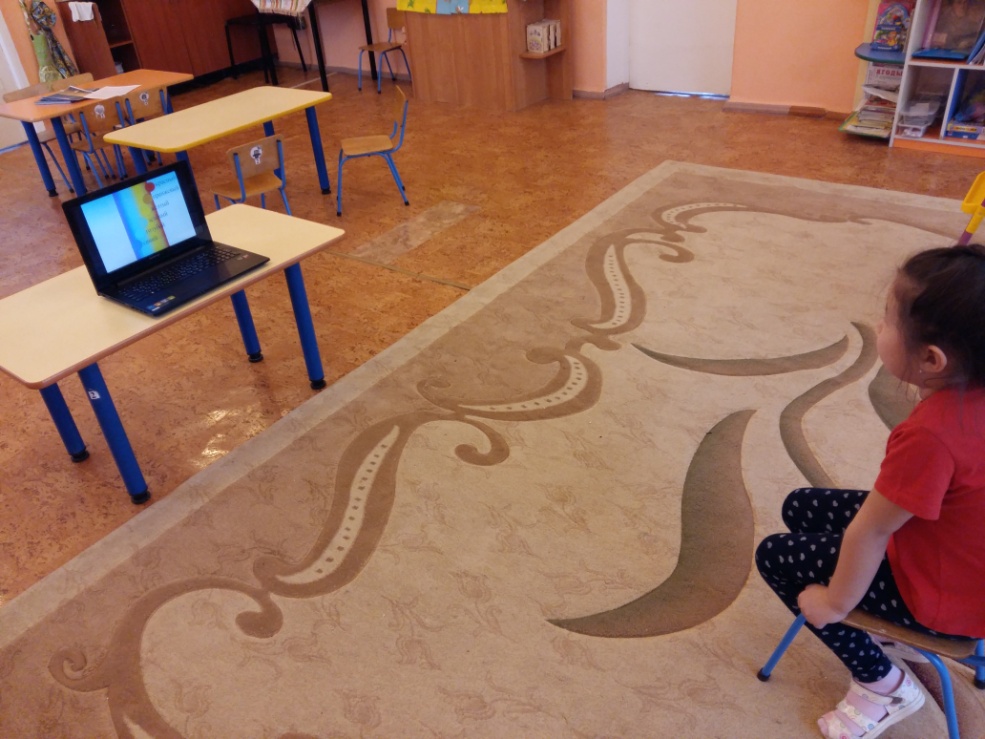 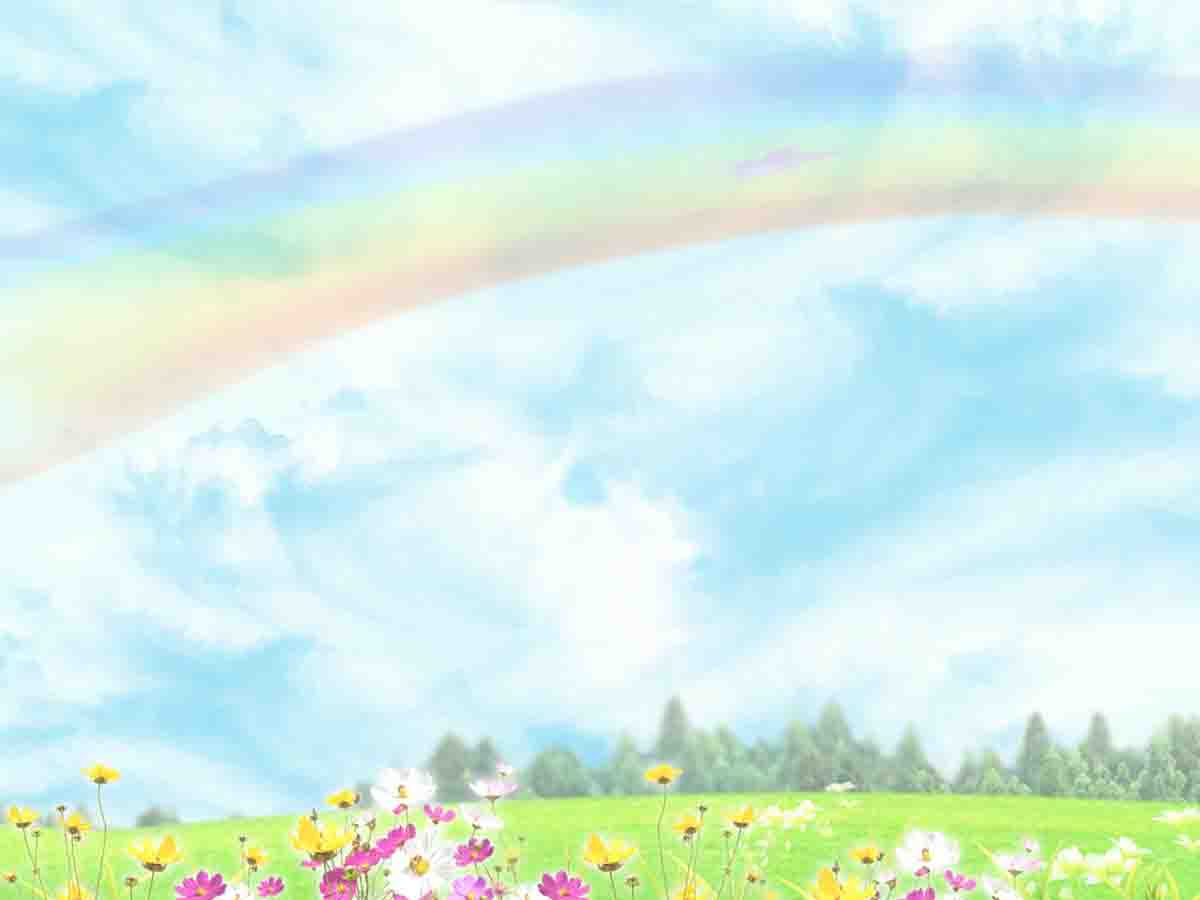 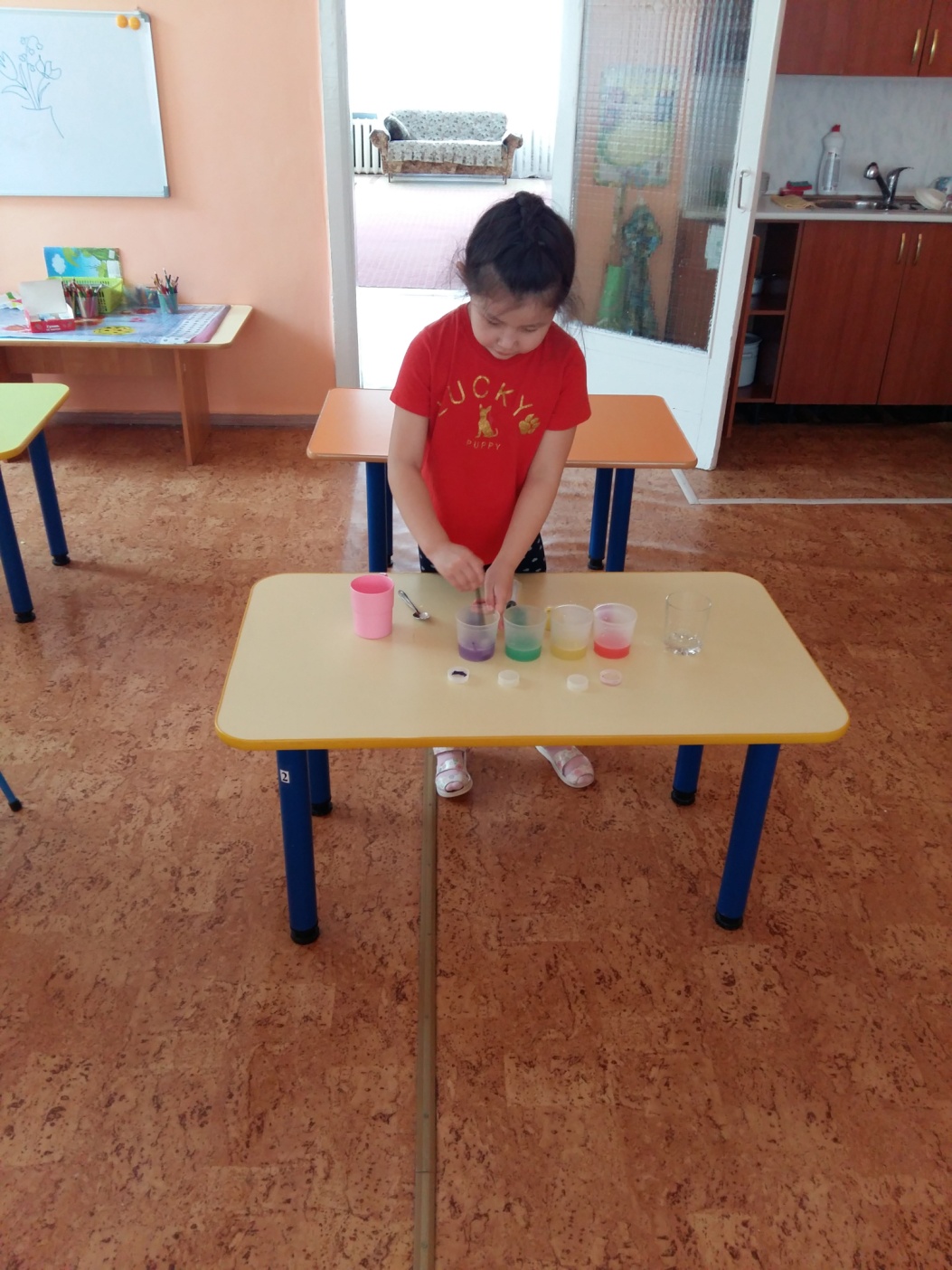 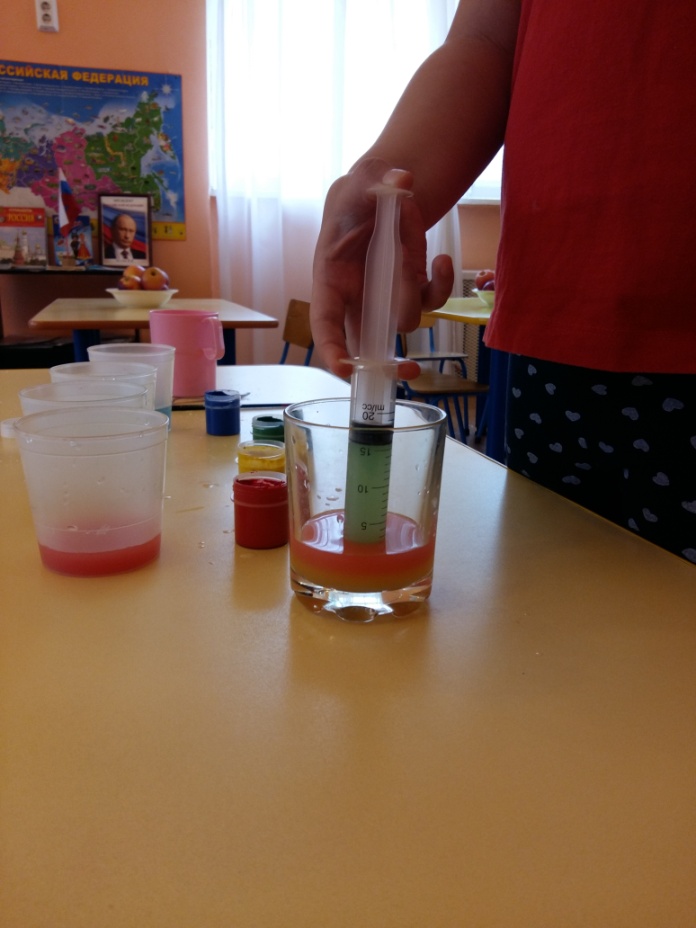 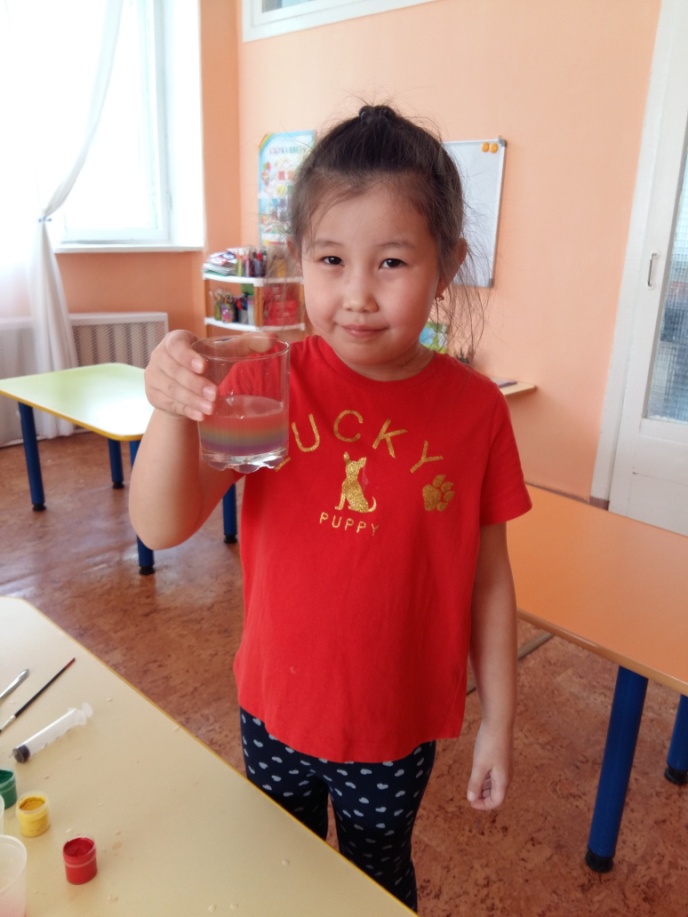 Практические:
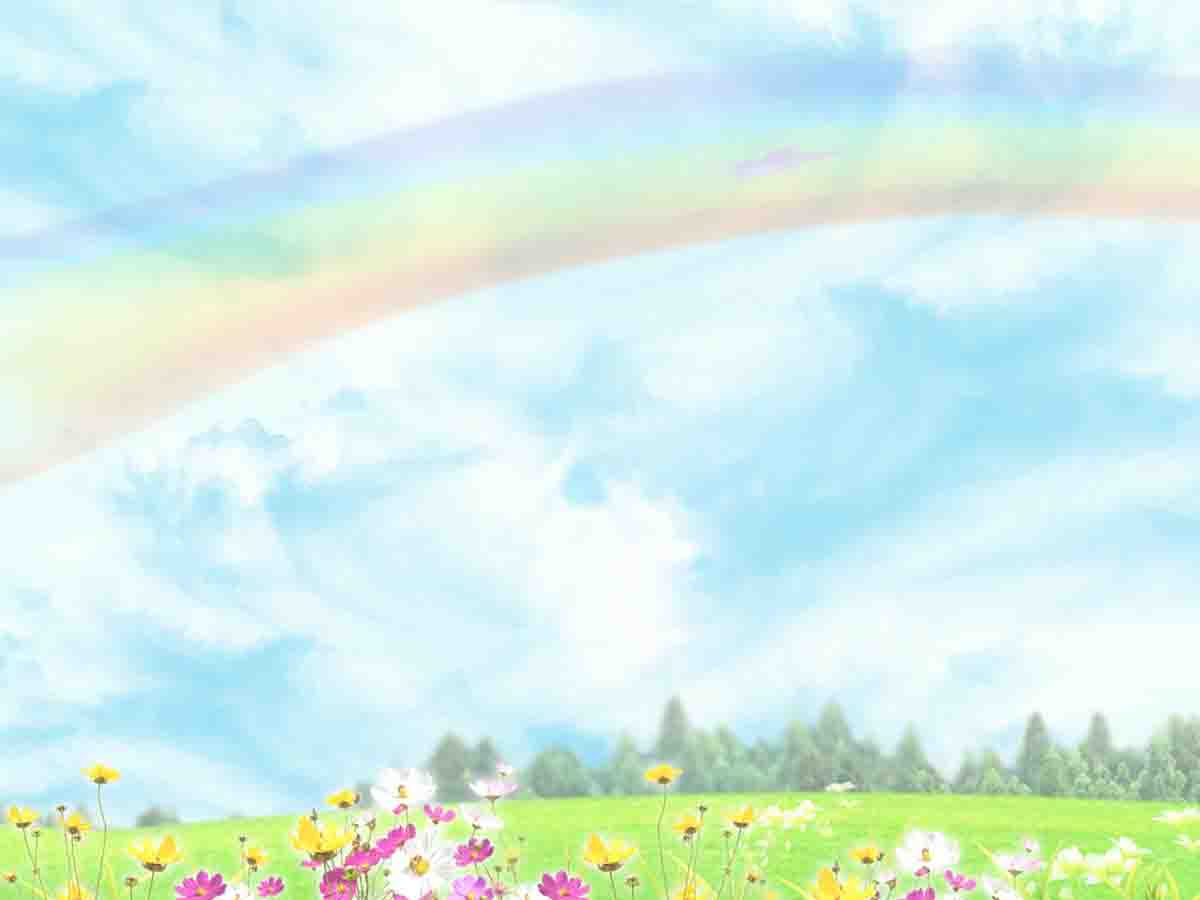 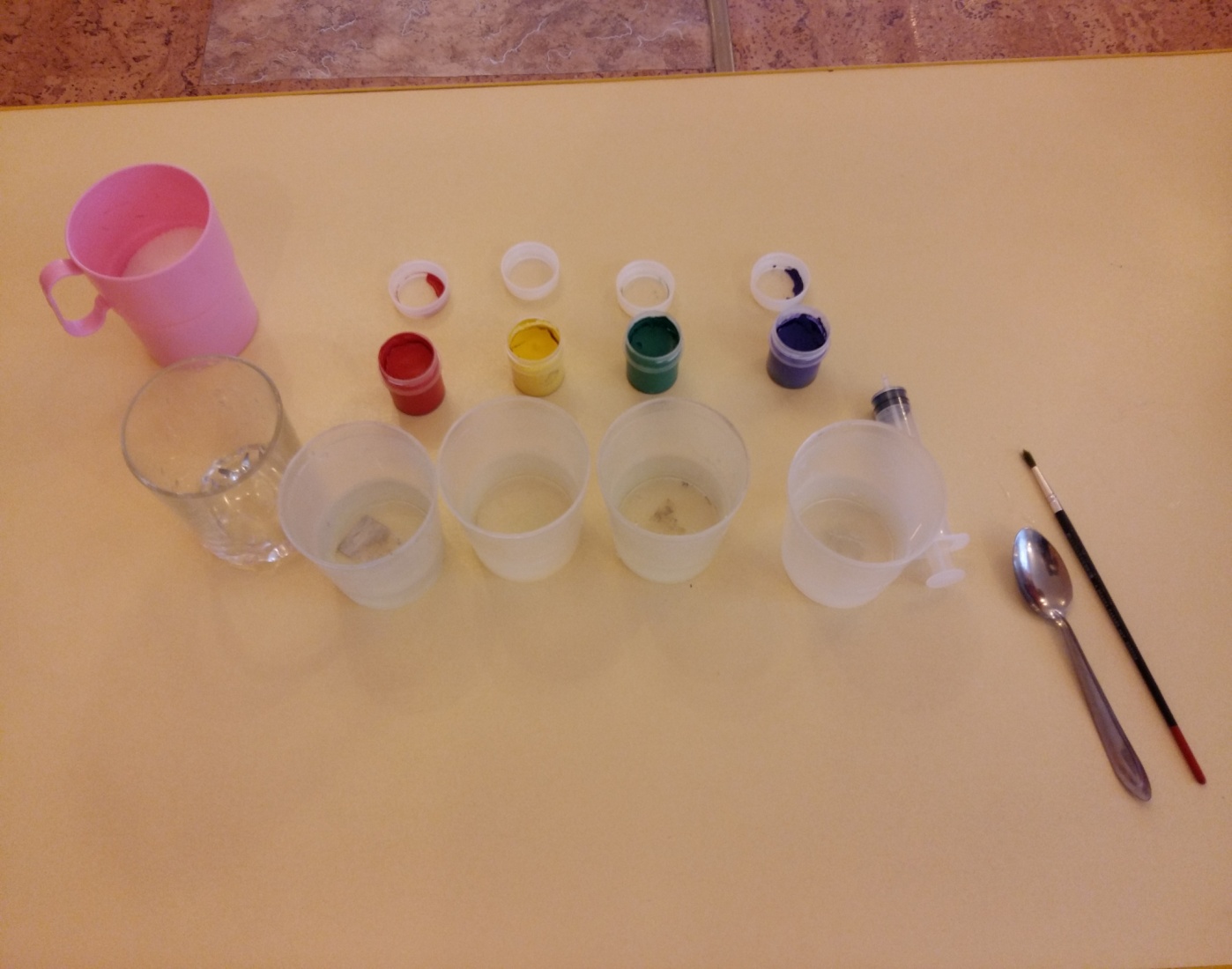 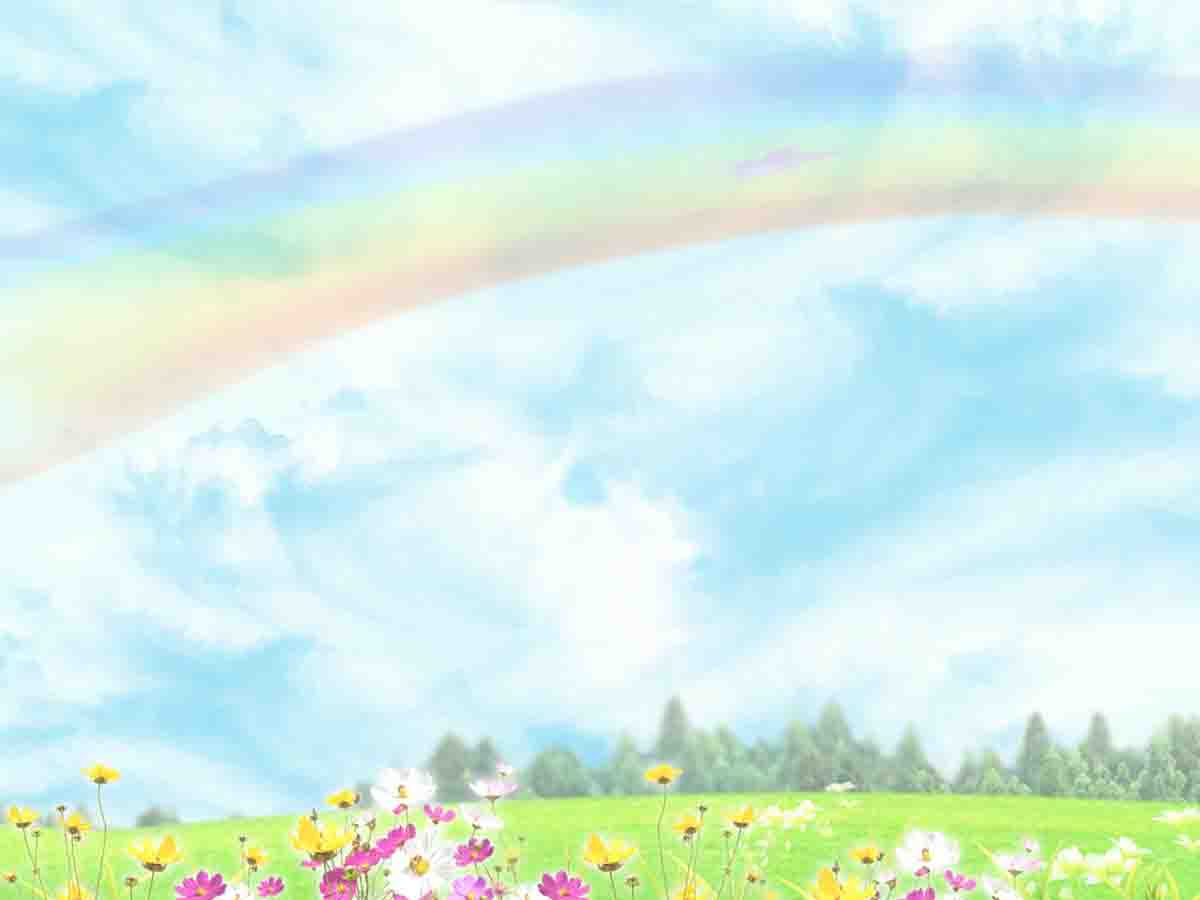 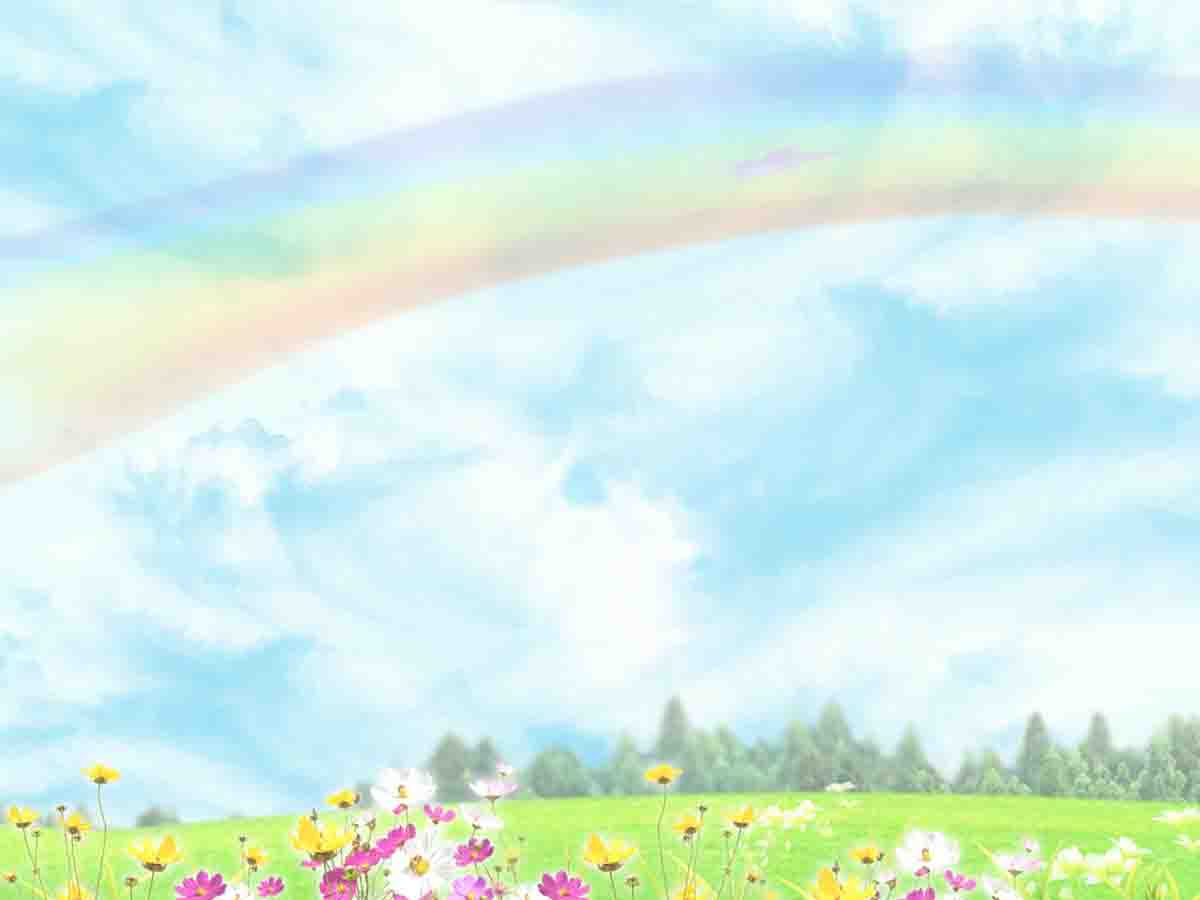 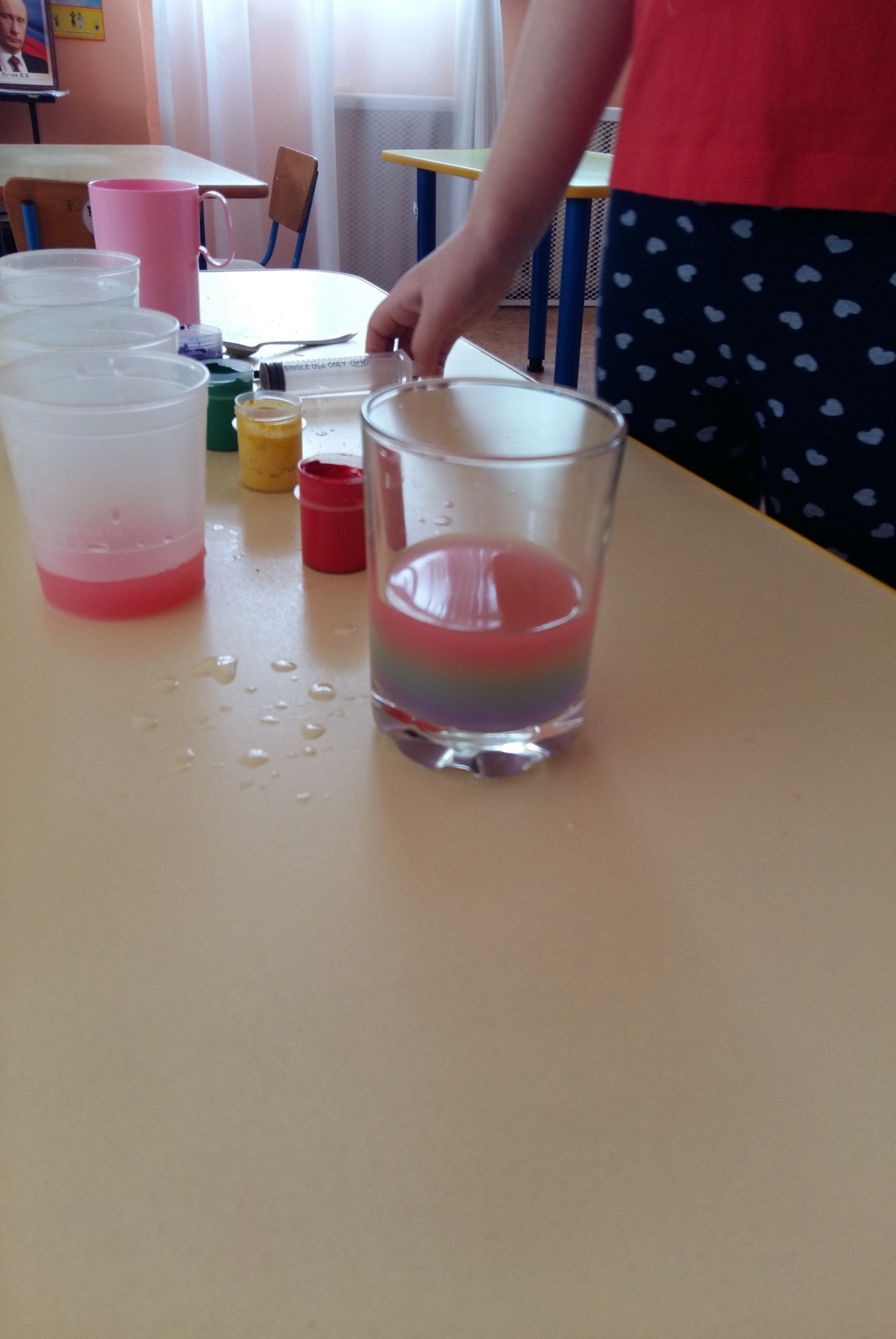 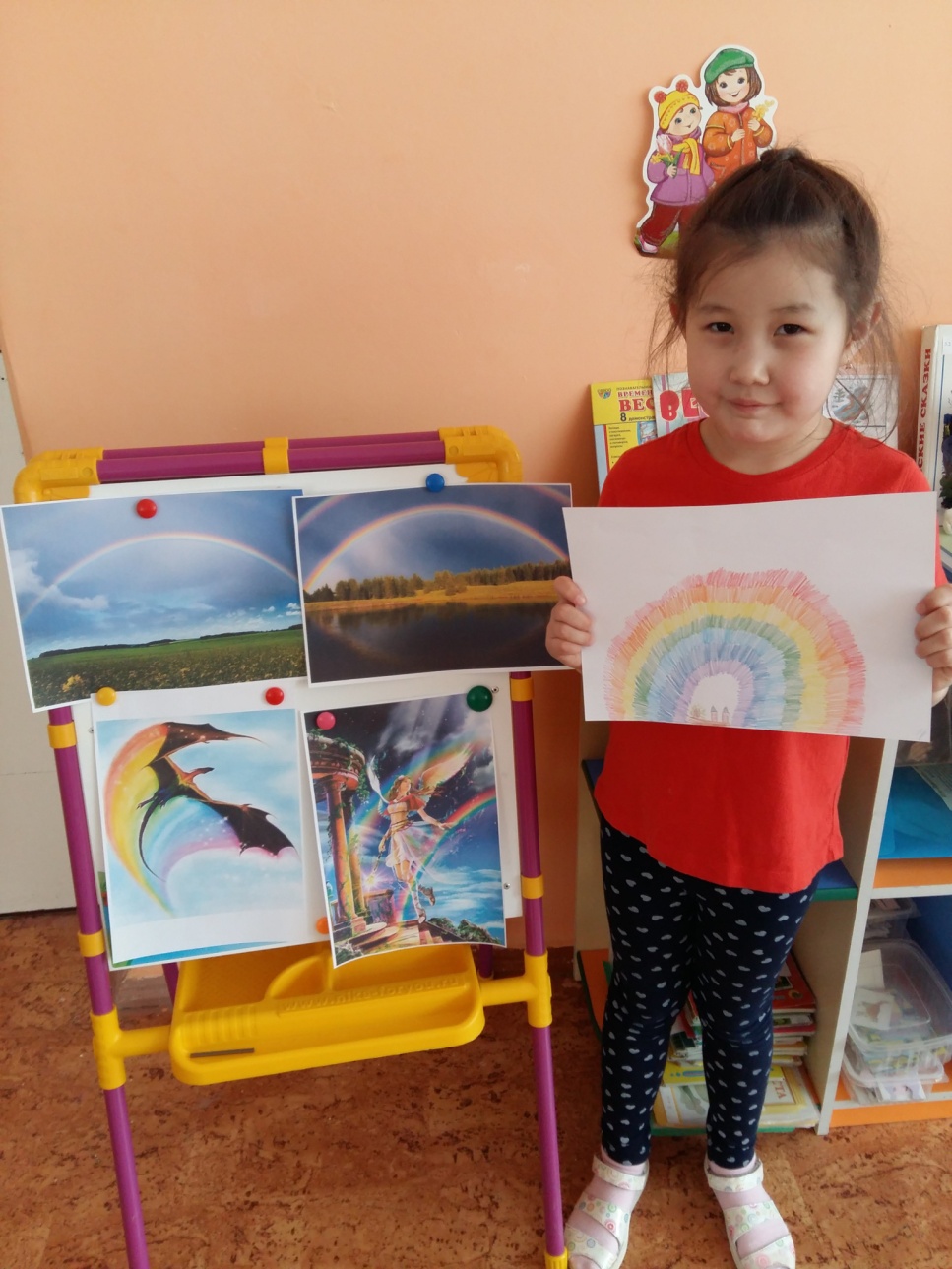 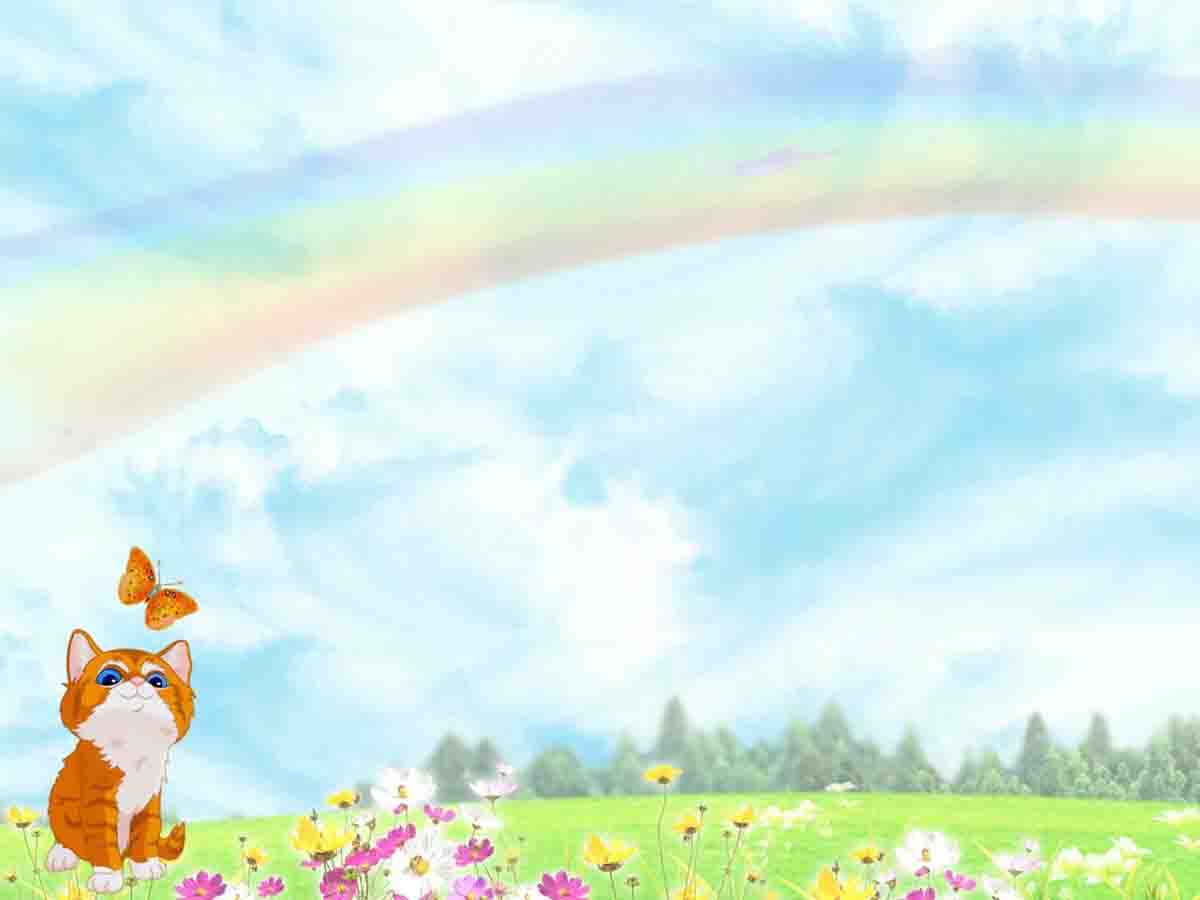 СПАСИБО ЗА ВНИМАНИЕ!